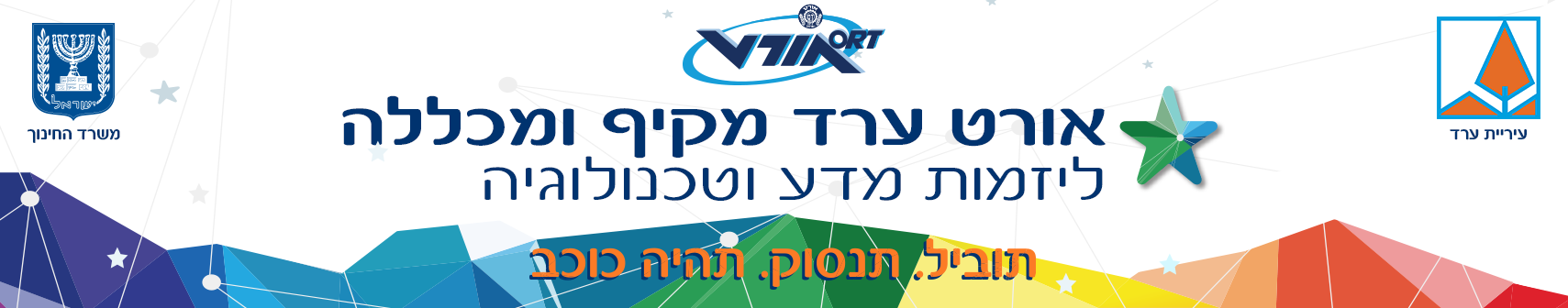 מנהלת בית-ספר ומכללה אורט ערד - רונית ז'אנו

רכז חינוך חברתי חטיבת ביניים - עמיחי חייט

מרכז חברה קהילה לנוער אורט ערד
מנהיגות יוצרת, מגשימה      ומקדמת טוב
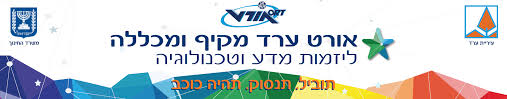 מועצת תלמידים 
אורט  ערד
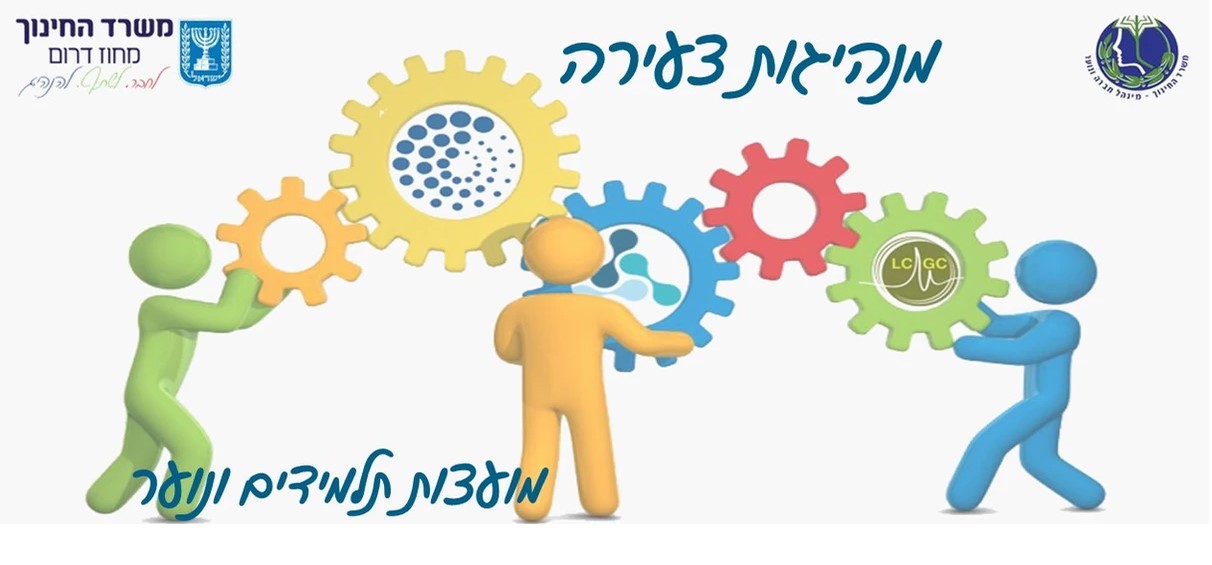 מרכז חברה קהילה לנוער אורט ערד
מנהלת בית-הספר ומכללה אורט ערד – רונית ז'אנו 
   רכז חברתי חטיבת ביניים ורכז מועצת תלמידים – עמיחי חייט
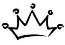 מועצוש
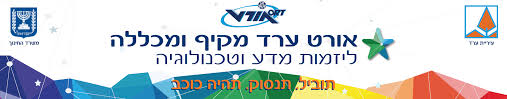 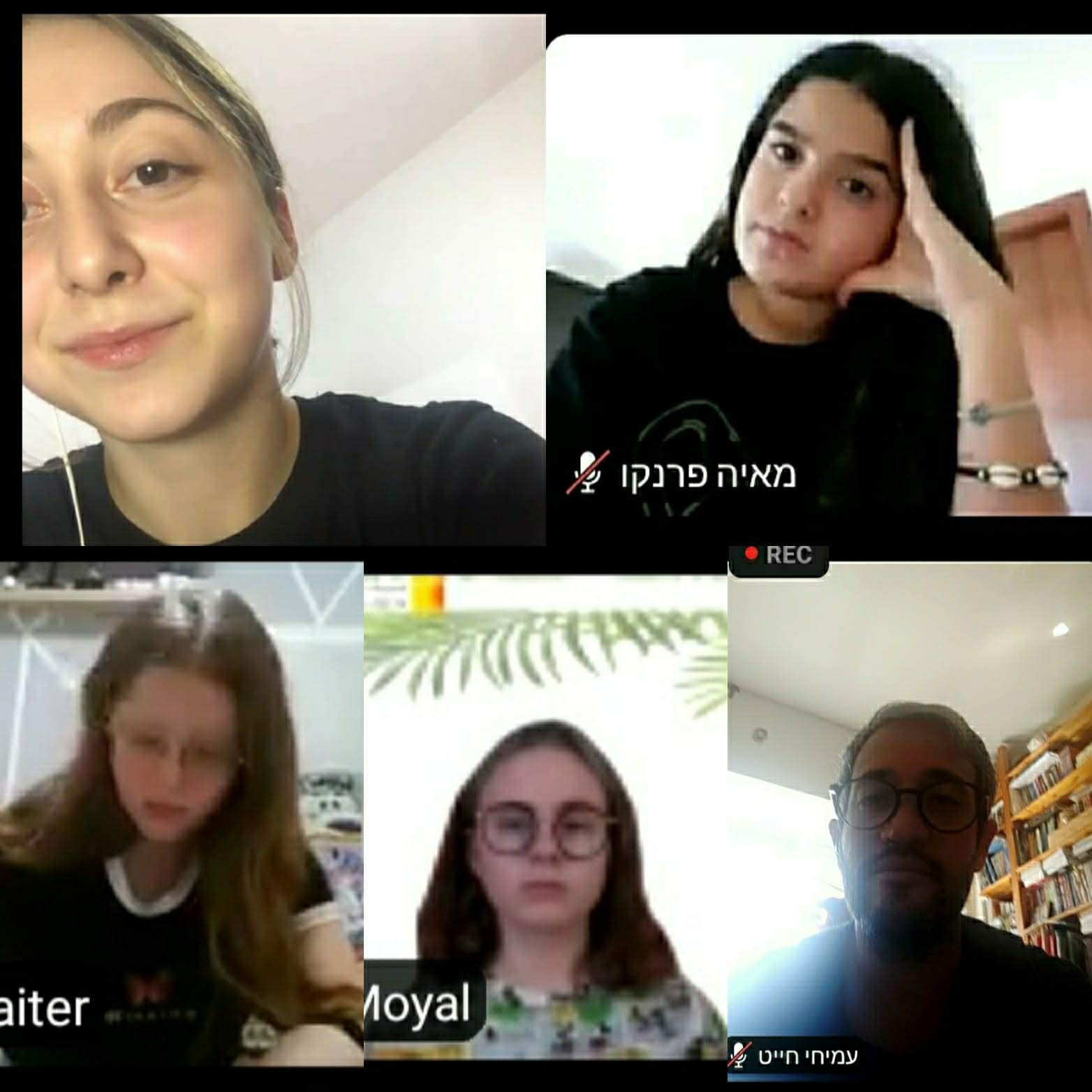 גם אתם רוצים להצטרף! 

למשפחת מועצוש!?
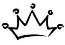 מועצוש
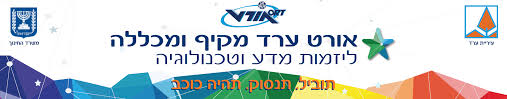 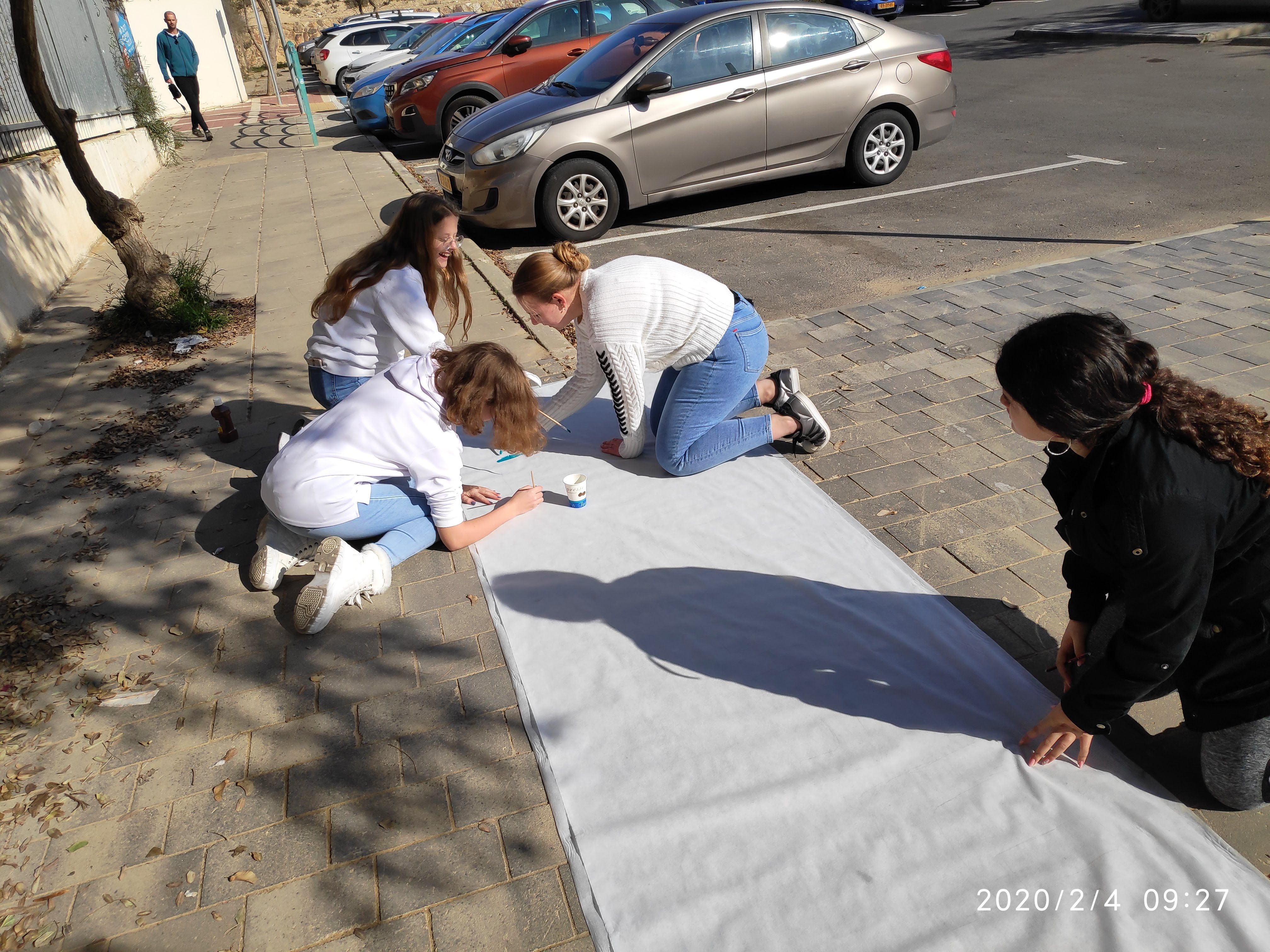 מה זה מועצת תלמידים?

מועצת התלמידים היא מנהיגות נוער נבחרת וייצוגית המעורבות בחיי בית-הספר ומחזקת קשר מיוחד ושייכות של תלמידים לבית-הספר
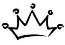 מועצוש
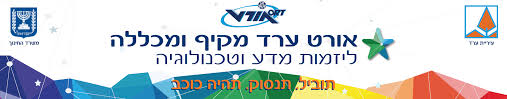 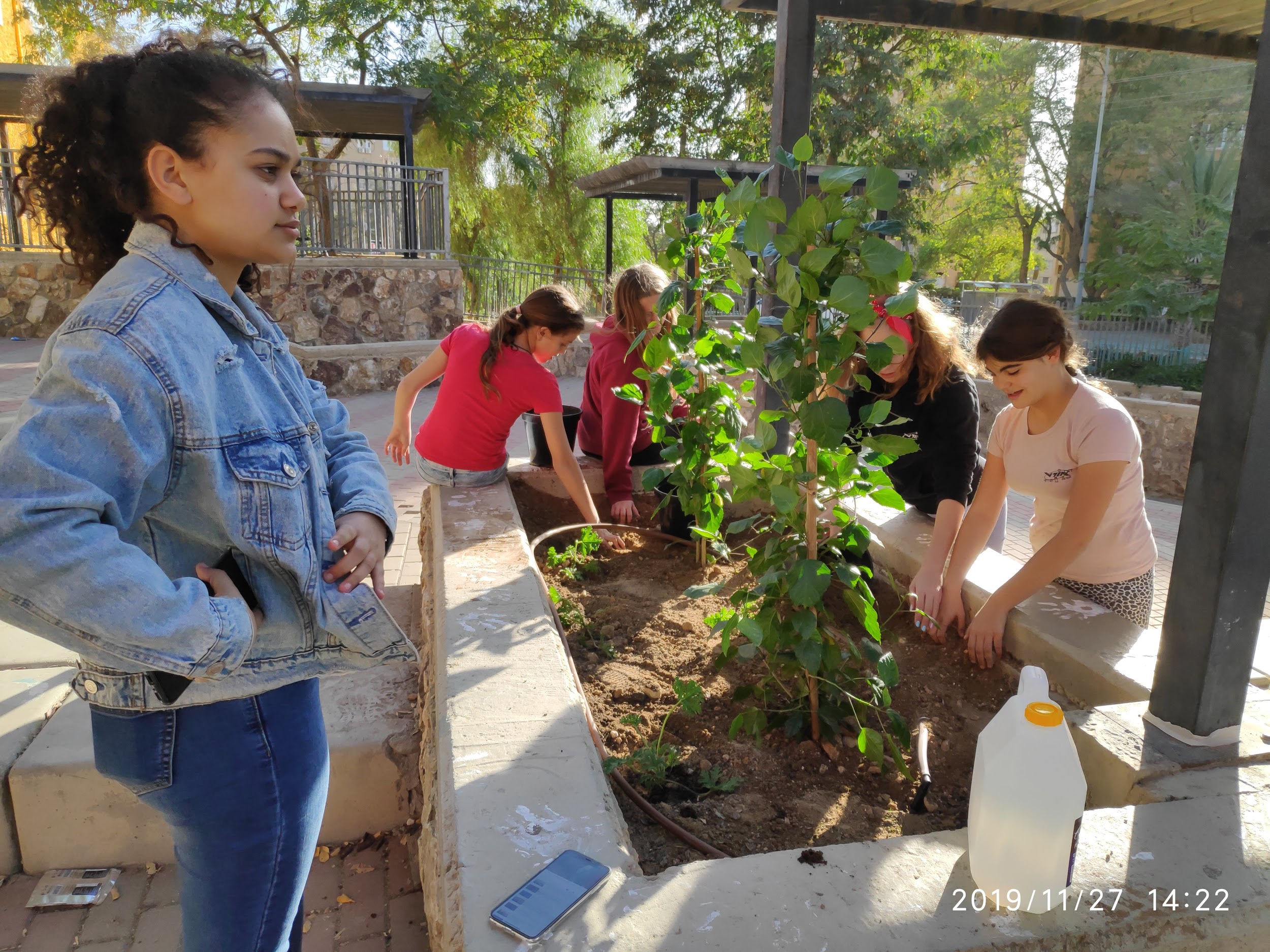 המועצה יוצרת הווי מיוחד בבית-הספר ודואגת ליצירת אקלים חברתי משתף, נעים ובטוח
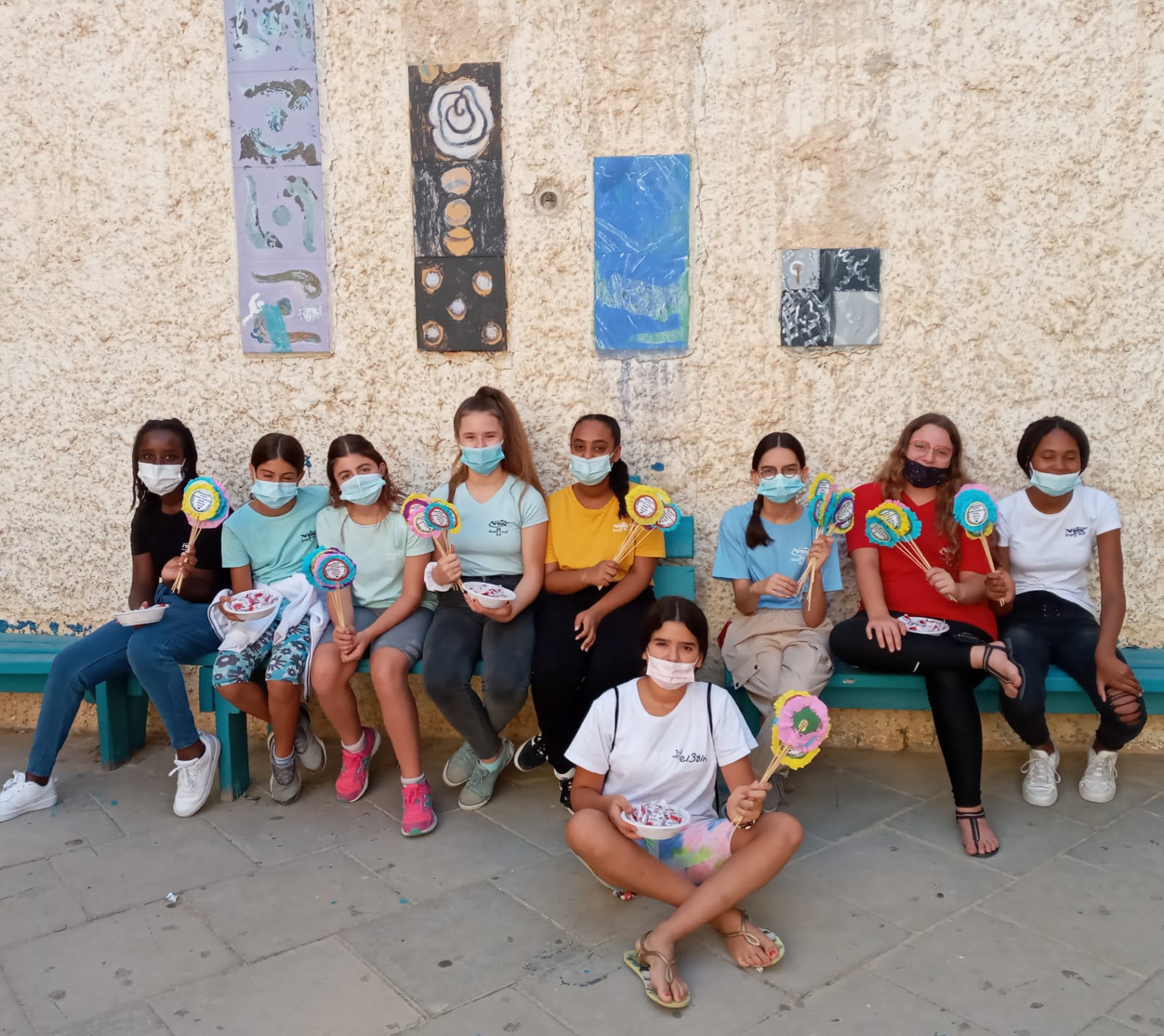 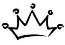 מועצוש
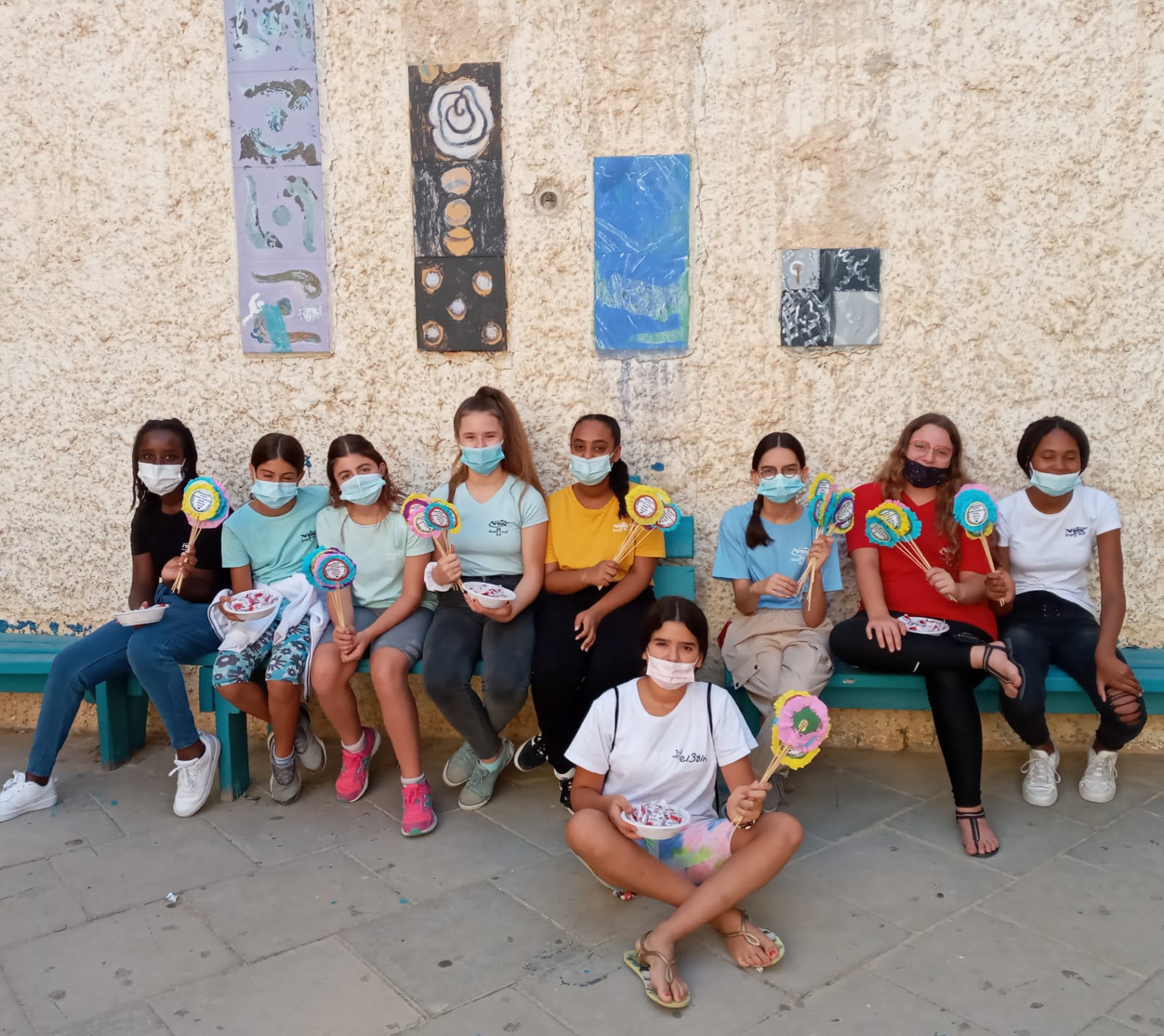 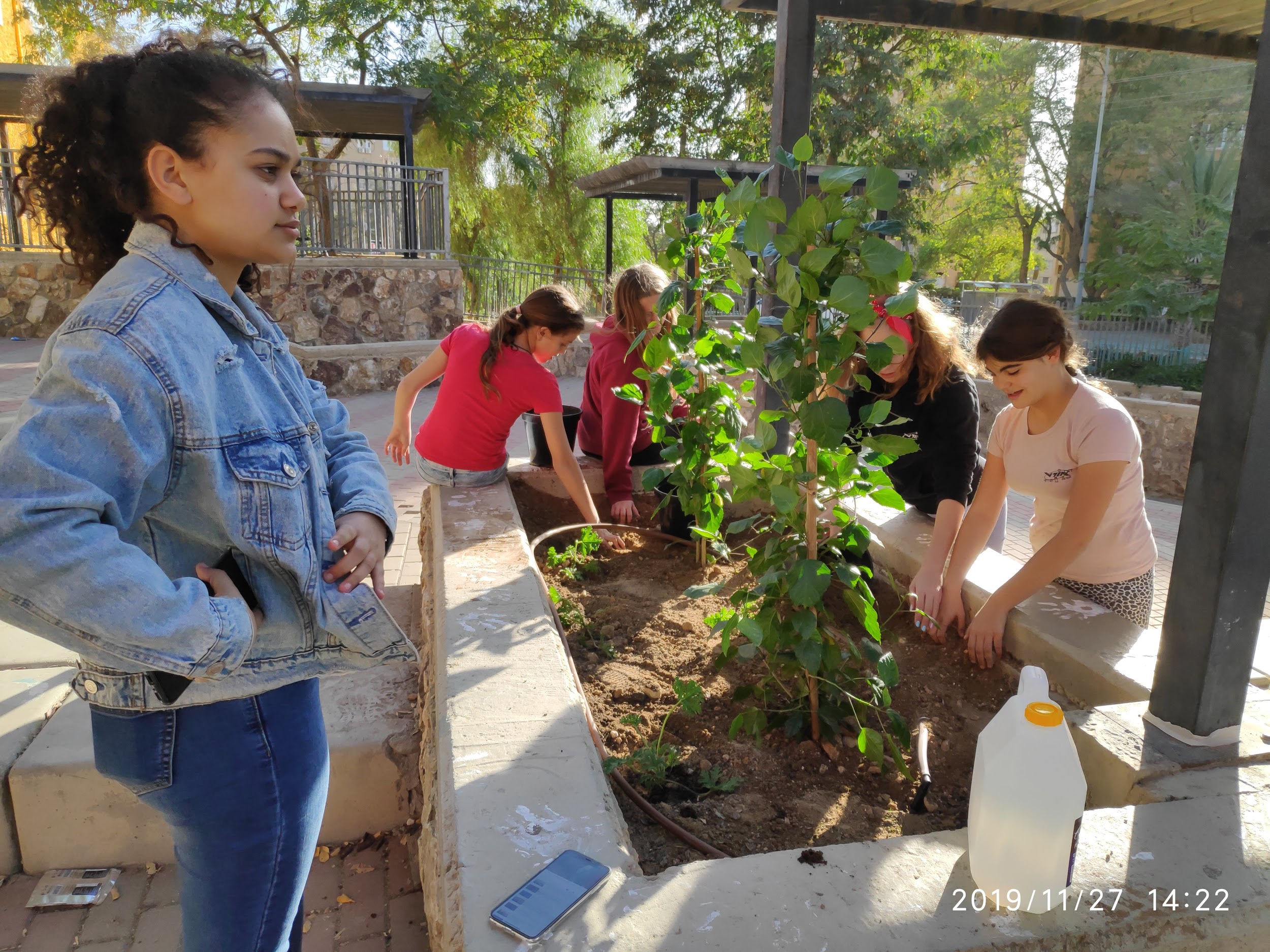 המועצה יוצרת הווי מיוחד בבית-הספר ודואגת ליצירת אקלים חברתי משתף, נעים ובטוח
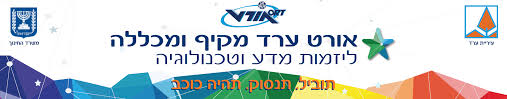 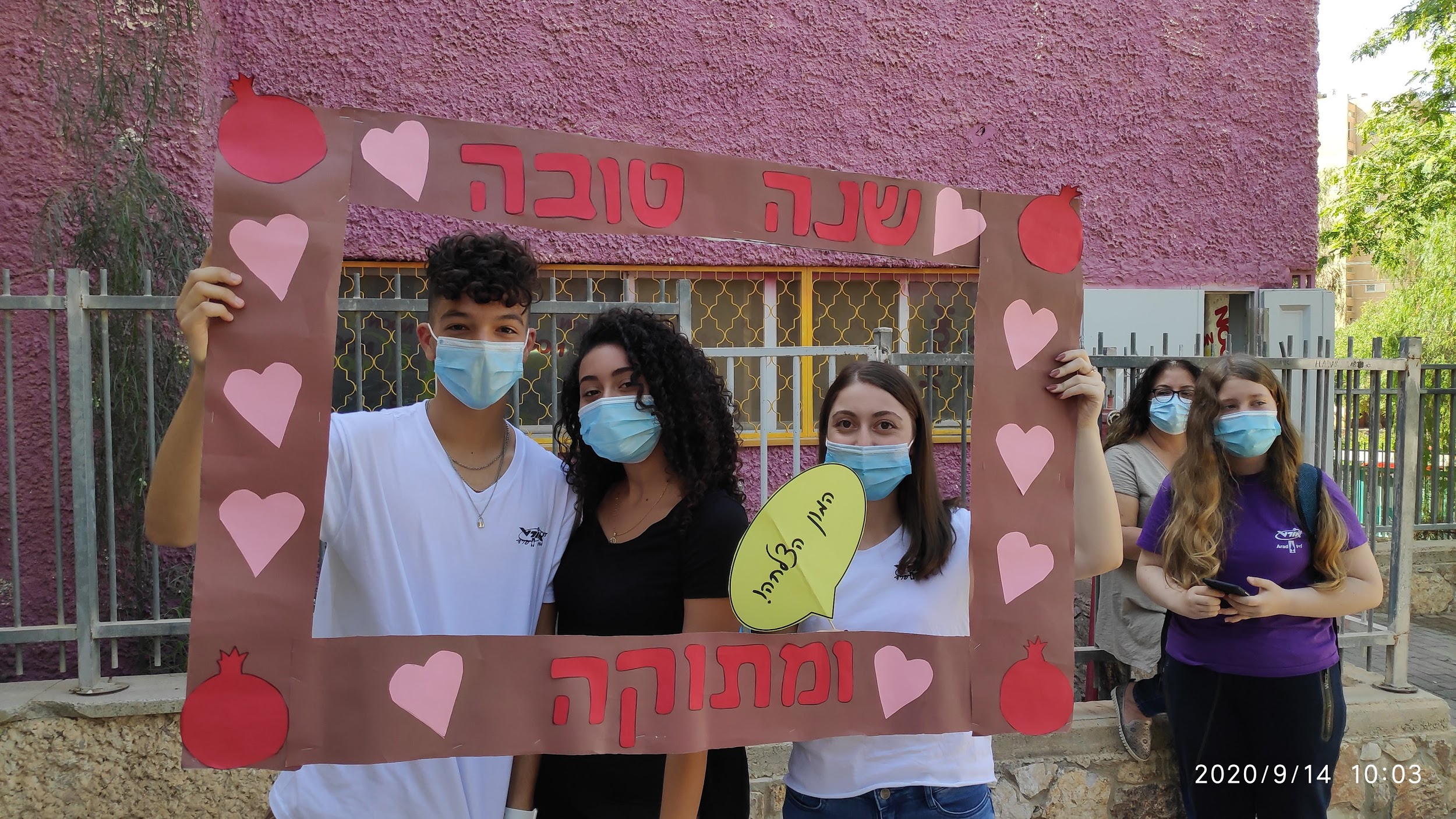 בראש השנה וביום המילה הטובה עברנו בין התלמידים בשביל לאחל להם שנה טובה ומילים טובות !
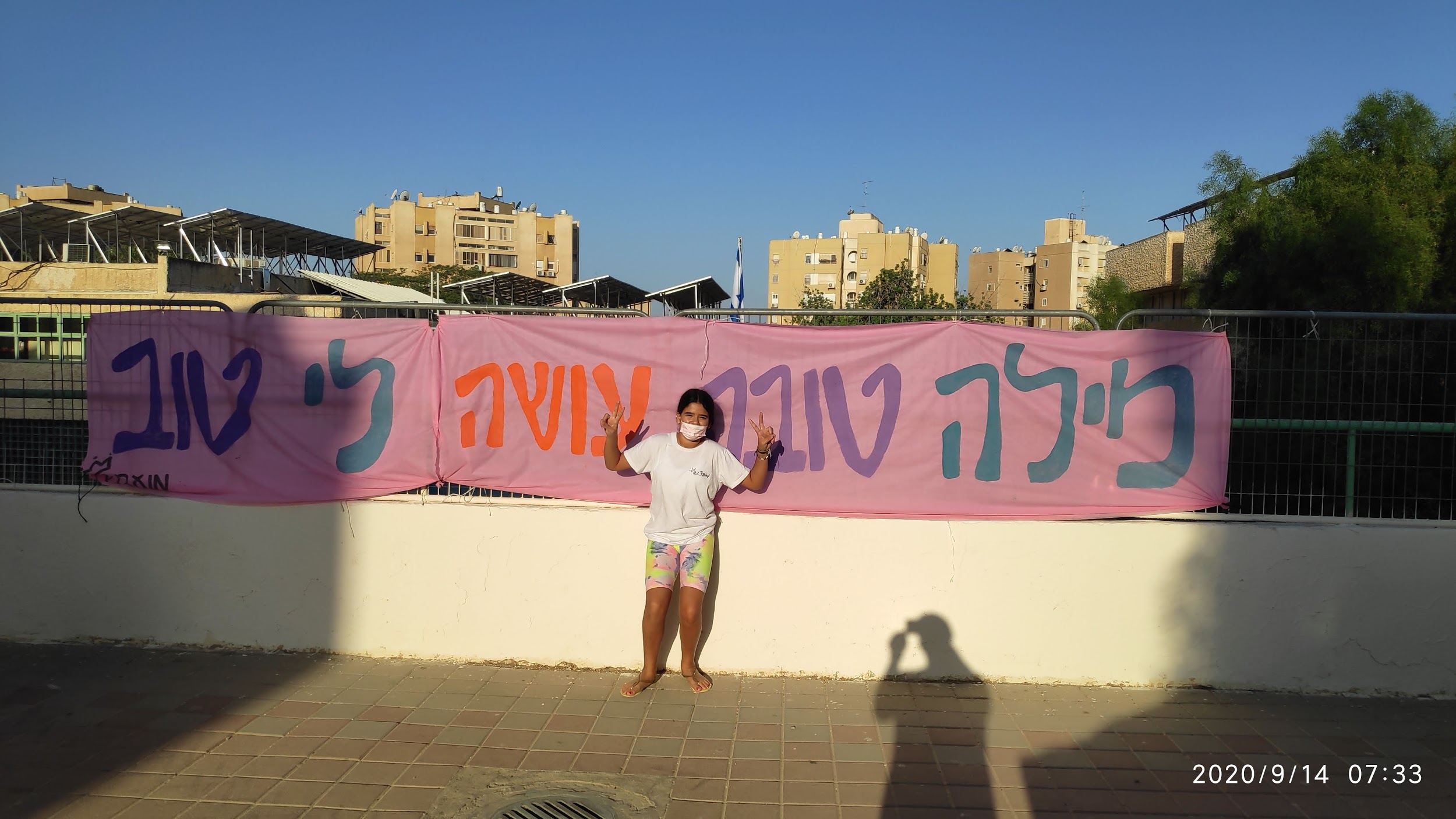 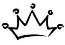 מועצוש
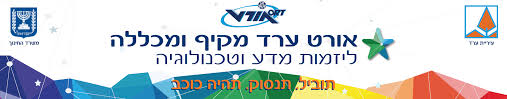 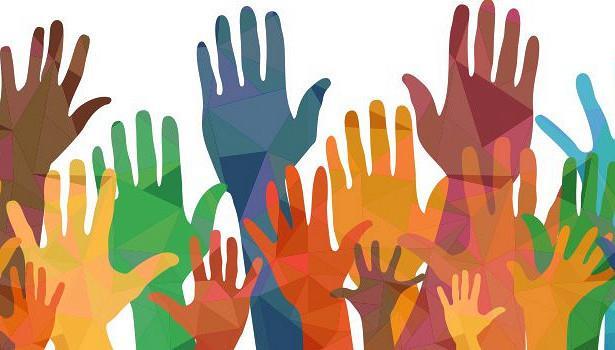 מועצת התלמידים מקדמת יוזמות למען תלמידי בית הספר והקהילה ופועלת  על פי ערכי הדמוקרטיה:
כבוד האדם וחירותו, הזכות לשוויון  ולהבעת דעה בדרך לגיטימית, שמירת החוק ועוד.
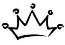 מועצוש
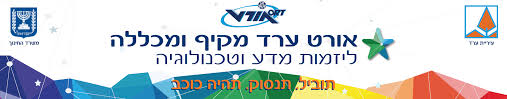 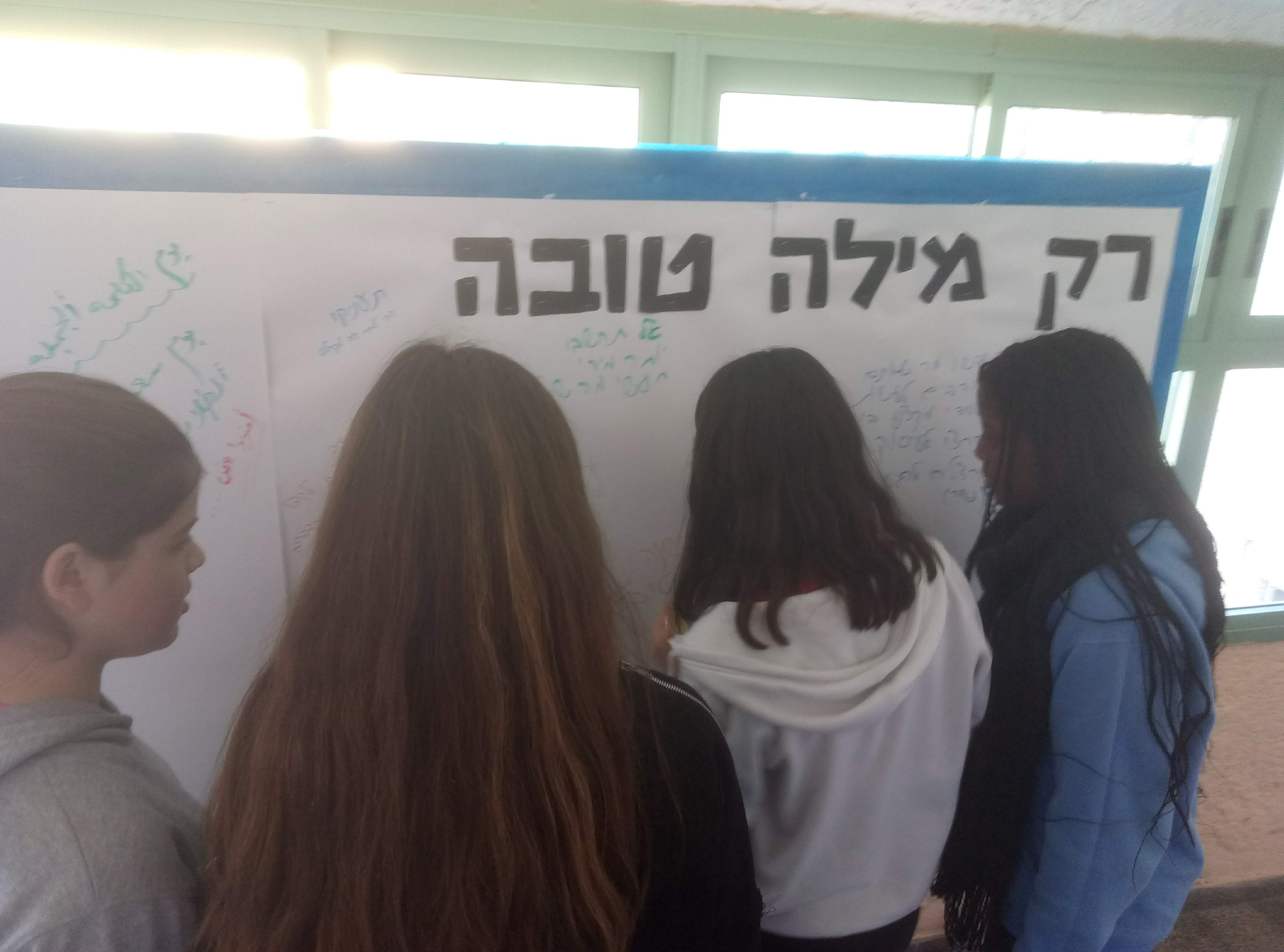 מועצת התלמידים באורט ערד 
פעילה ומטמיעה נושאים שונים וחשובים, שותפה בתכנון ובהפעלת ימים מיוחדים, מקדמת פעולות לרווחת התלמידים ודואגת לשיח    בית ספרי משמעותי סוחף ומעמיק בעניינים רלוונטים שעל סדר היום הבית ספרי והאזרחי
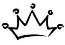 מועצוש
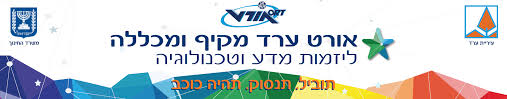 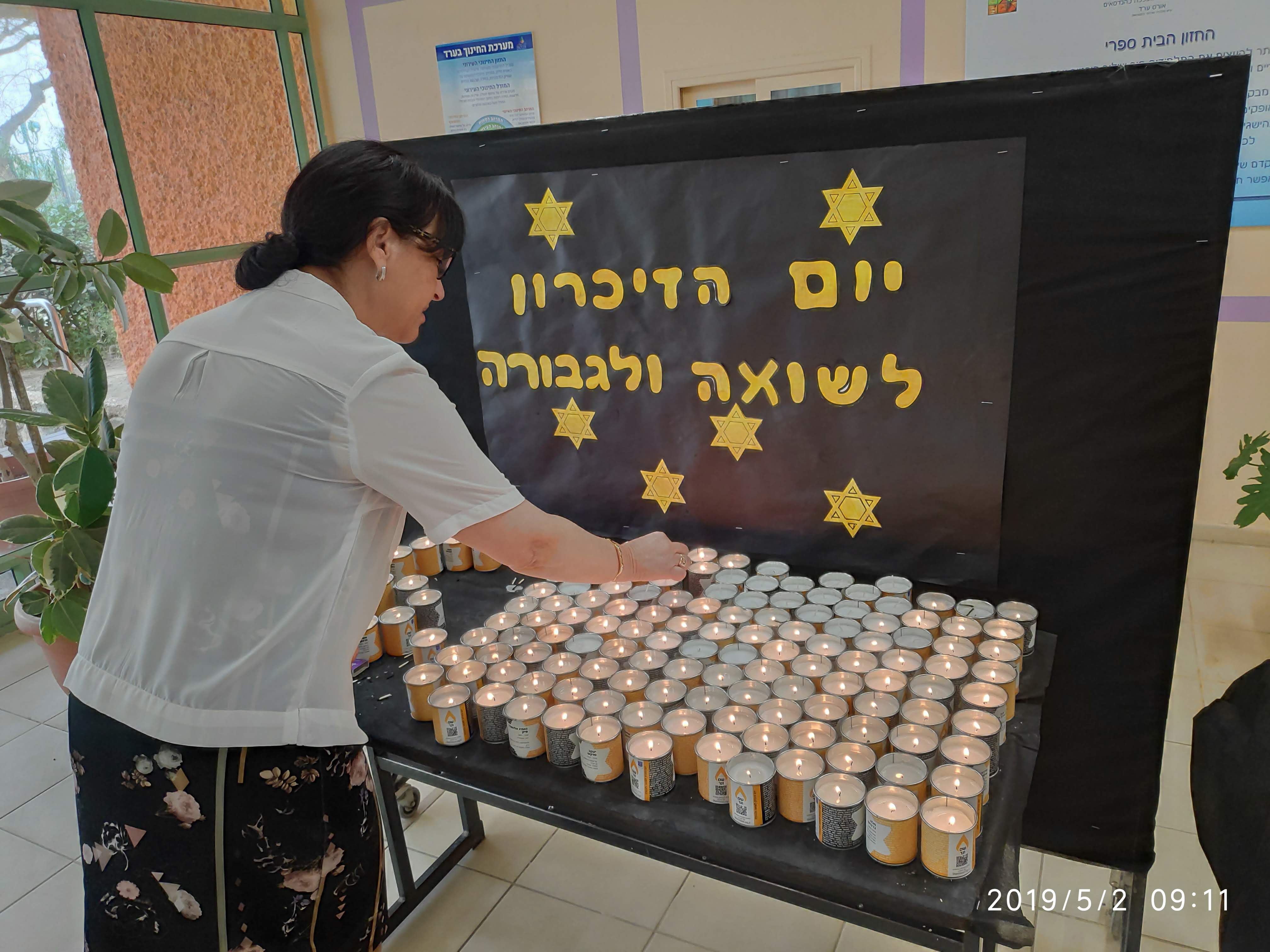 יצירת שולחן הנצחהליום הזיכרון לשואה וגבורה
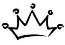 מועצוש
מועצת התלמידים דואגת גם      לזכויות התלמידים! ץ
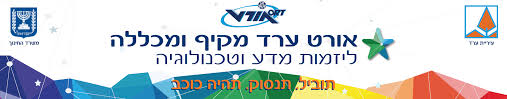 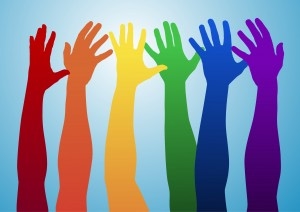 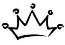 מועצוש
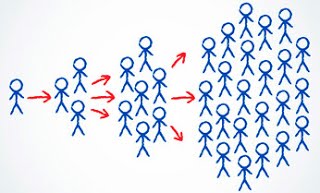 באווירה מיוחדת, חוויתית, כייפית ושמחה אנחנו מקבלים את ההזדמנות לפעול,        לעוף עם החלומות שלנו ולהשפיע
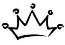 מועצוש
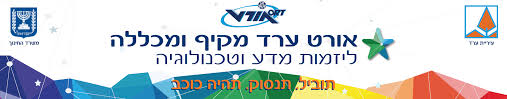 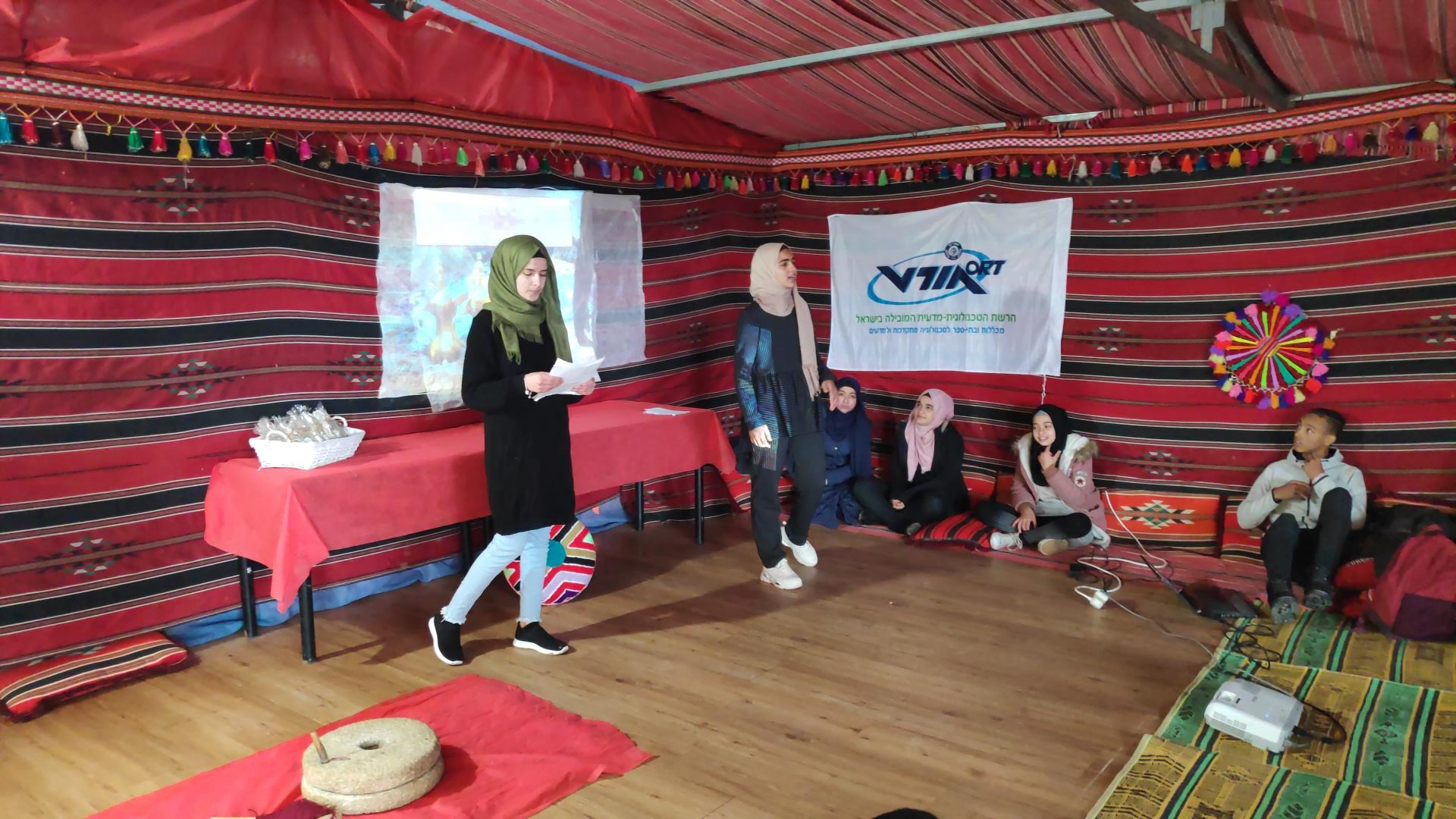 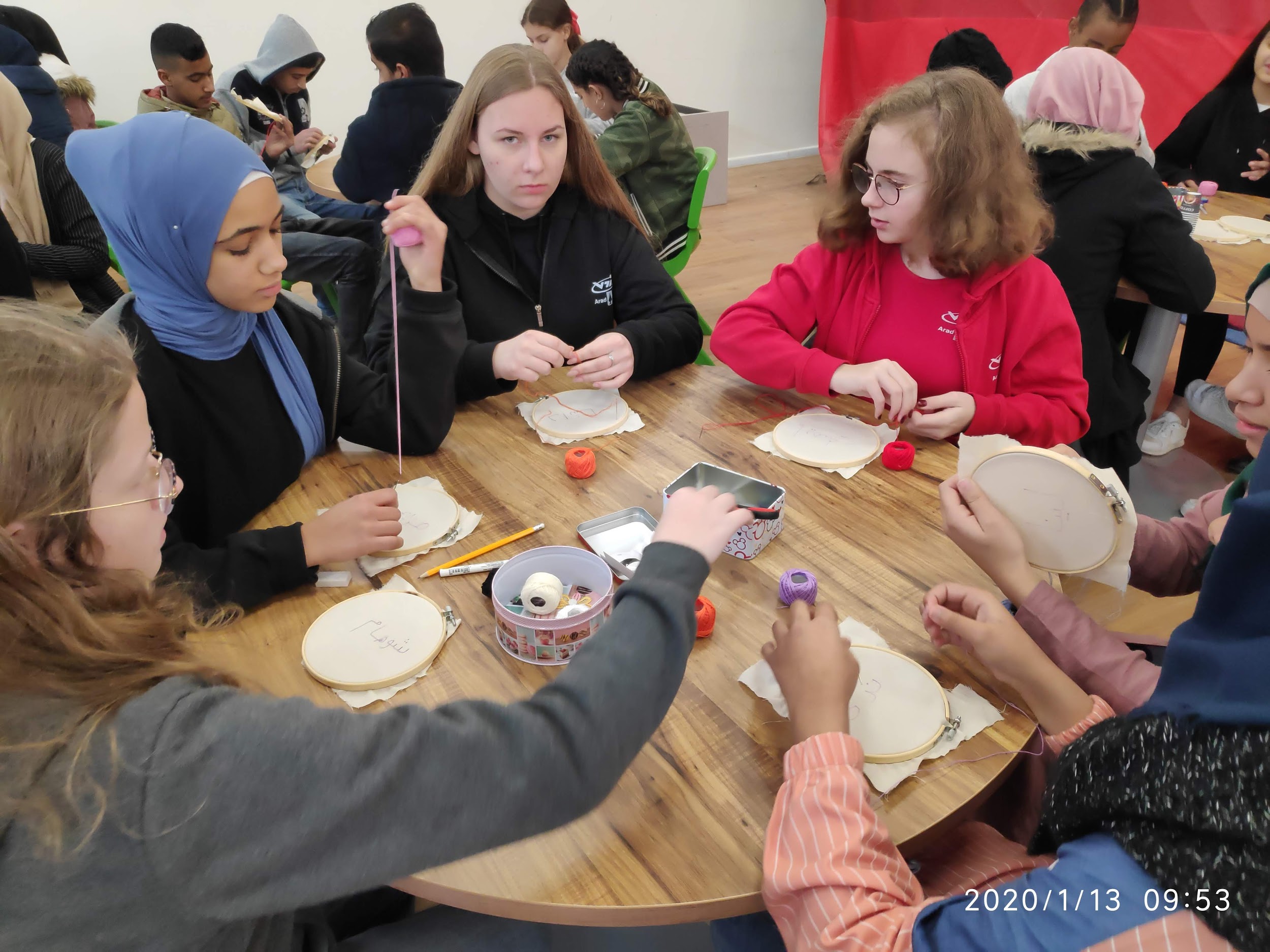 מפגש עמיתים של מועצת תלמידים מאורט ערד ושבט אל סייד
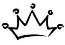 מועצוש
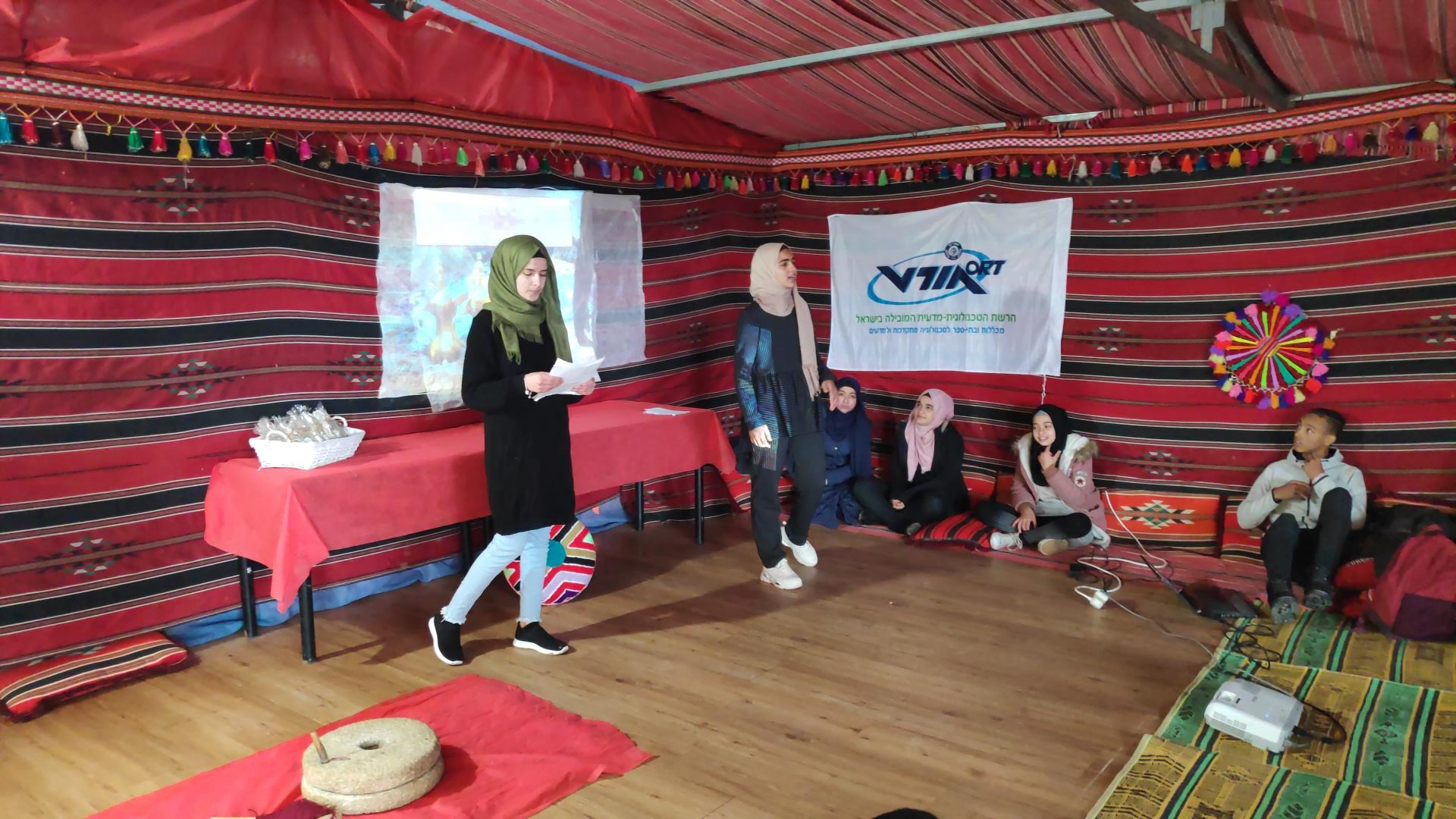 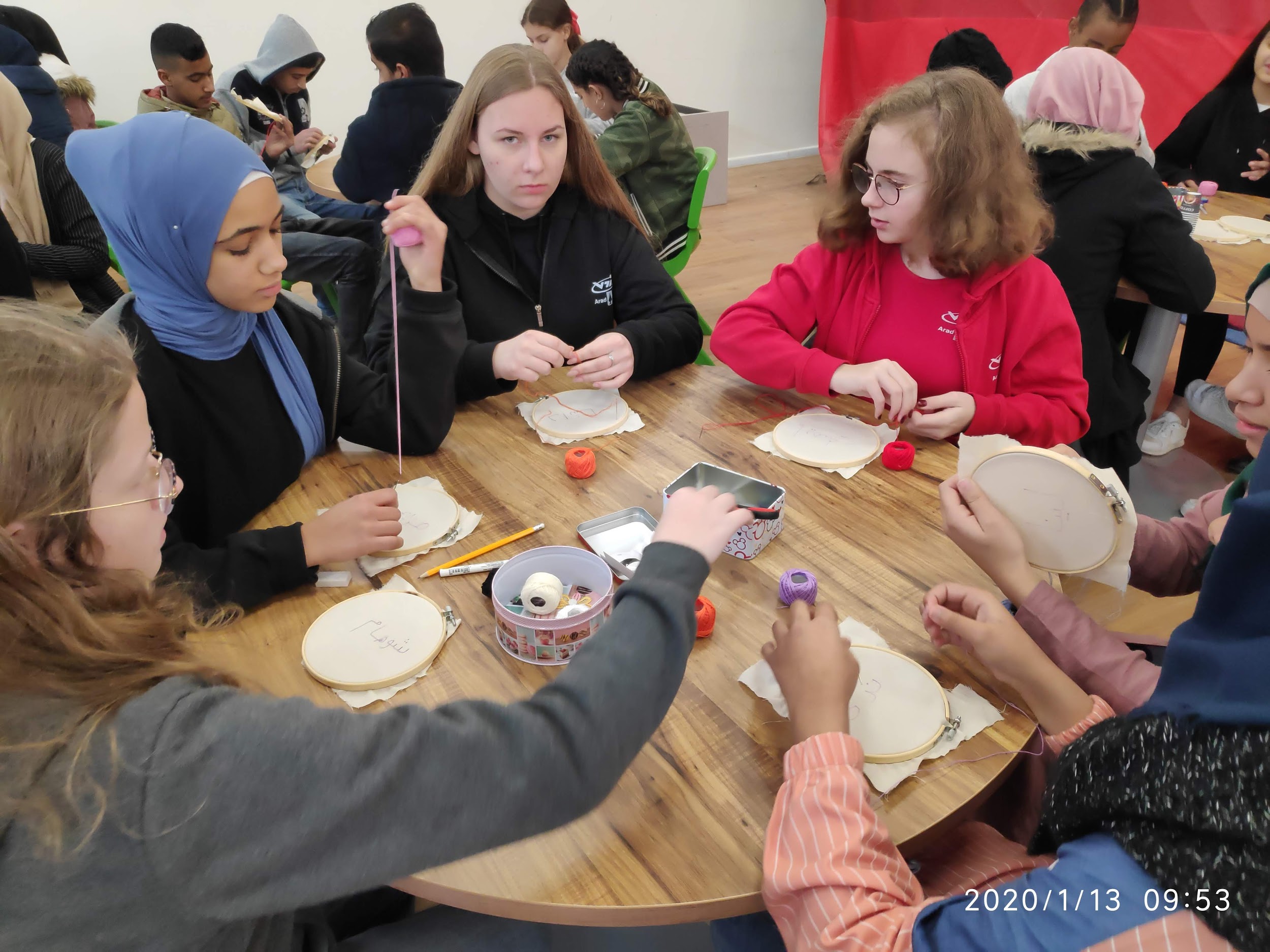 מפגש עמיתים 

מועצת תלמידים
 
אורט ערד ושבט אל סייד
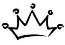 מועצוש
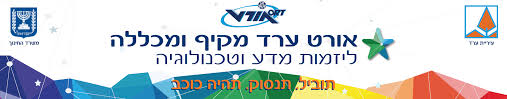 קצת על התפקידים במועצה
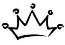 מועצוש
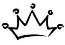 מועצוש
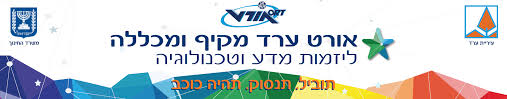 אז איך אפשר להתקבל למועצה? ?
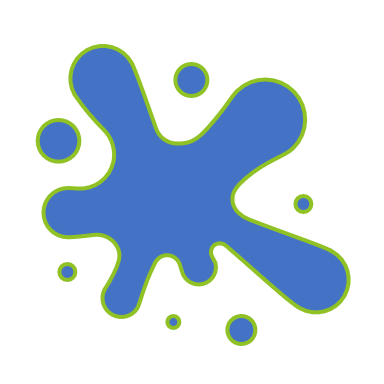 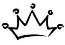 מועצוש
כלליות - כל תלמידי בית הספר זכאים לבחור ללא הבדל של דת, גזע מי וגיל

שוות - כל בוחר מצביע פעם אחת

מחזוריות - הבחירות מתקיימות פעם בשנה במועד קבוע
מועצת התלמידים נבחרת על פי בחירות דמוקרטיות :
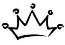 מועצוש
תחרותיות - ההתמודדות בבחירות היא בין מספר מתמודדים


חופשיות  - כל תלמיד בבית הספר רשאי להתמודד בבחירות, הבחירות מתקיימות באווירה של חופש לבוחרים ולנבחרים


חשאיות - הליך הבחירות הוא חשאי, איש אינו יודע במי בחרת
מועצת התלמידים נבחרת על פי בחירות דמוקרטיות :
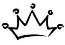 מועצוש
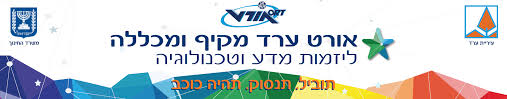 תעמולת בחירות
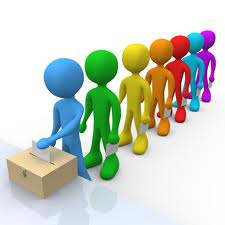 כדי שהבוחר יכיר כל מועמד ועל-מנת שהמתמודד יצליח לקבל כמה שיותר קולות מתקיימת תעמולה- פרסום שנועד לשכנע את המצביעים לבחור במועמד
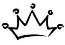 מועצוש
כרזה מייצגת :
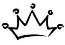 מועצוש
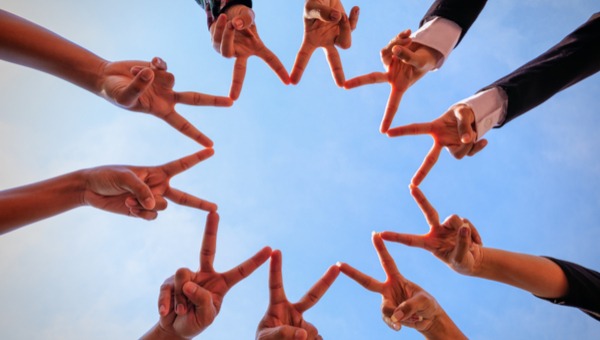 תלמידים שחשוב להם להגיע ולהשפיע על חיי התלמידים בקהילה הבית ספרית מקומם במועצת התלמידים!
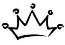 מועצוש
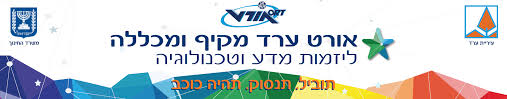 הכרזות יוצגו בשבוע הבחירות
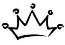 מועצוש
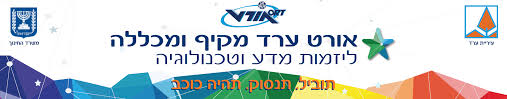 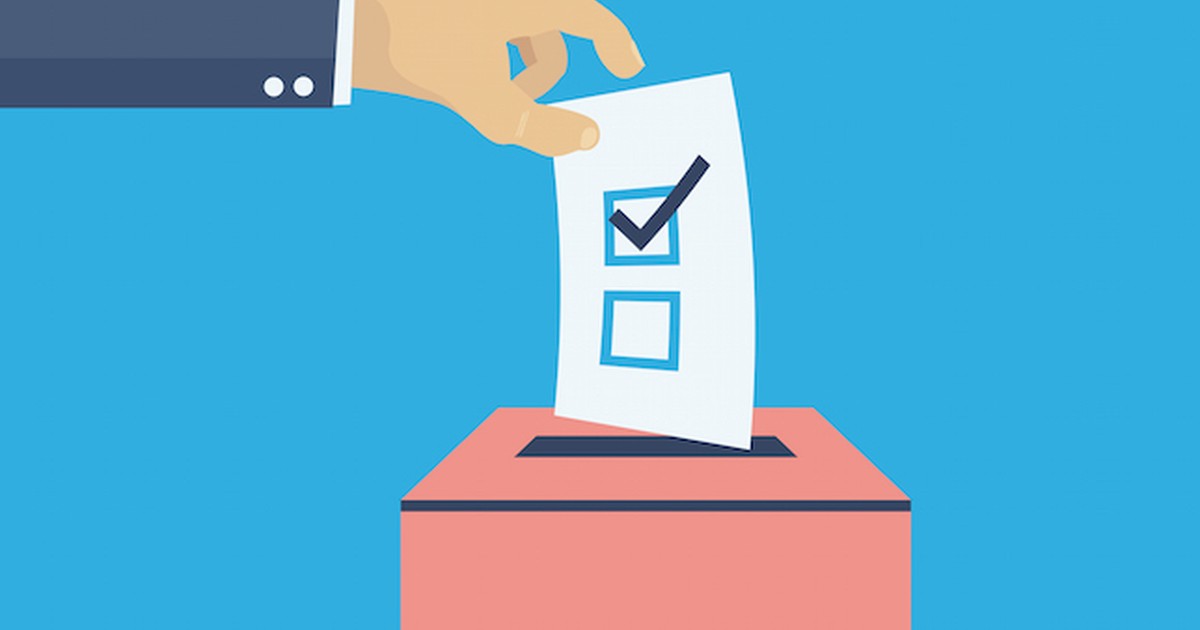 בחירות למועצה יתקיימו ביום ד' ה28/10
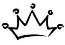 מועצוש
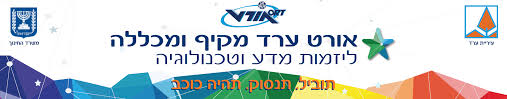 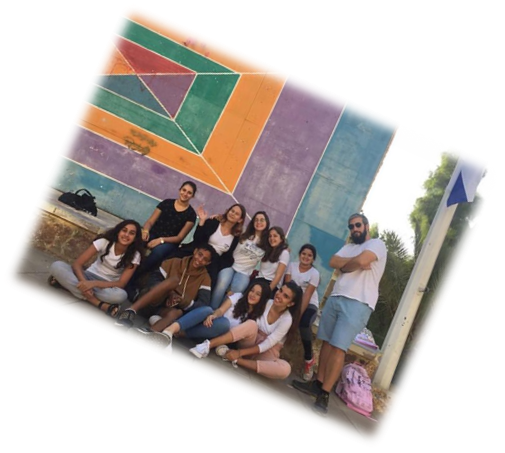 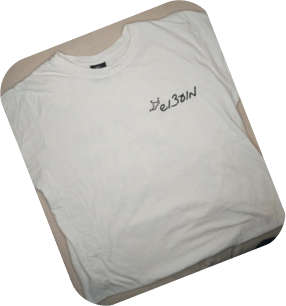 מחכים לכם תלמידים יקרים
להצטרף למשפחה שלנוולהיות נציגי בית-ספר  
אורט ערד
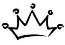 מועצוש